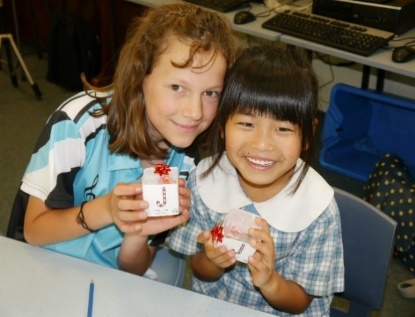 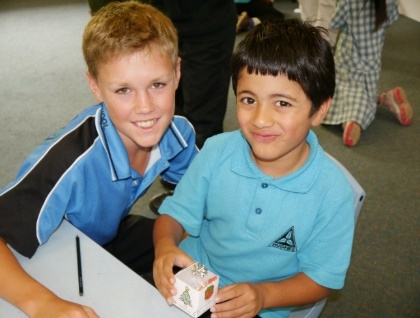 CEIS training is happening soon! Book into any session listed below to discover how you can help children explore God and Jesus.
Monday 22 May 12:30-2:30pmLifestream Christian Fellowship  WANNIASSA
https://www.trybooking.com/CHVVF
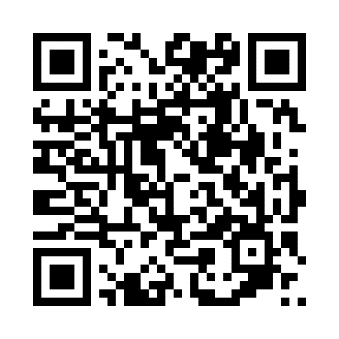 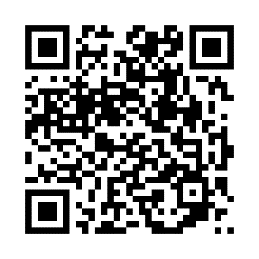 Tues 23 May 12:30-2:30pm                  Hughes Baptist Church  HUGHES
https://www.trybooking.com/CHVVL
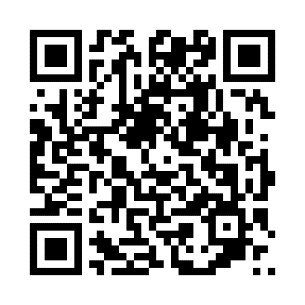 Tues 23 May 5:00-7:00pm                  Church of Christ  AINSLIE
https://www.trybooking.com/CHVVN
Thousands of children are asking about God.Will you take time to tell them?
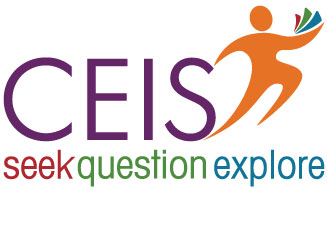 P: 6230 5155  W: www.ceis.org.auE: coord@ceis.org.au